Кибеттә
Супермаркетка барабыз
Яңа сүзләр
кусок
бутылка
десяток
часть, доля, порция
в магазине
лишний
пакет
пачка
кисәк
шешә
дистә
өлеш
кибеттә
артык
пакет
пачка
Мин кибеттән бер өлеш сыр сатып алдым.
Я купила в магазине одну часть сыра.
Ситуатив күнегүләр
- мама велела купить
 одну бутылку минералки;
тетя дала четыре плитки шоколада;
мы взяли три пакета сметаны;
бабушке нужно один десяток яиц;
на рынке купили один кусок мяса;
Ребус
учы
С
Кибеттә  без кемнән товар сатып алабыз?
Җөмләләр төзегез
Май                     Ит
Бер кисәк май
Биш кило ит
Он                        Йомырка
Ике пачка он
Ике дистә йомырка
Күмәч
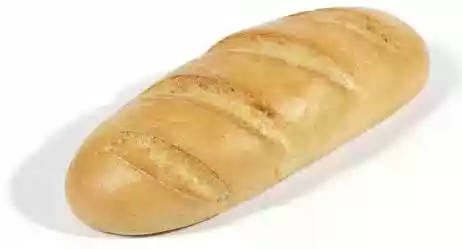 Күмәч күпме тора? 
Күмәчне нинди кибеттә саталар?
Ярма
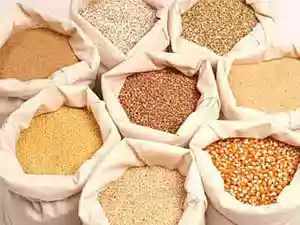 Супермаркетта нинди ярмалар сатыла?